London ambulance service board meeting
&
MERTON SICKLE CELL GROUP
EULA VALENTINE
SICKLE CELL PATIENTS’ PRIORITIES
A) JOINT CARE PLANS FOR PATIENTS IN CRISIS

B) MEETING THE 18 MINUTE TARGET FOR THE  – 
      AMBULANCE RESPONSE  PROGRAMME (ARP)

B) TRAINING STAFF AT THE LAS ACADEMY

C) CONTINUING TRAINING OF FRONT LINE STAFF
JOINT CARE PLANS - JCP
18 MINUTES ARP TARGET FOR SICKLE CELL CRISES
.
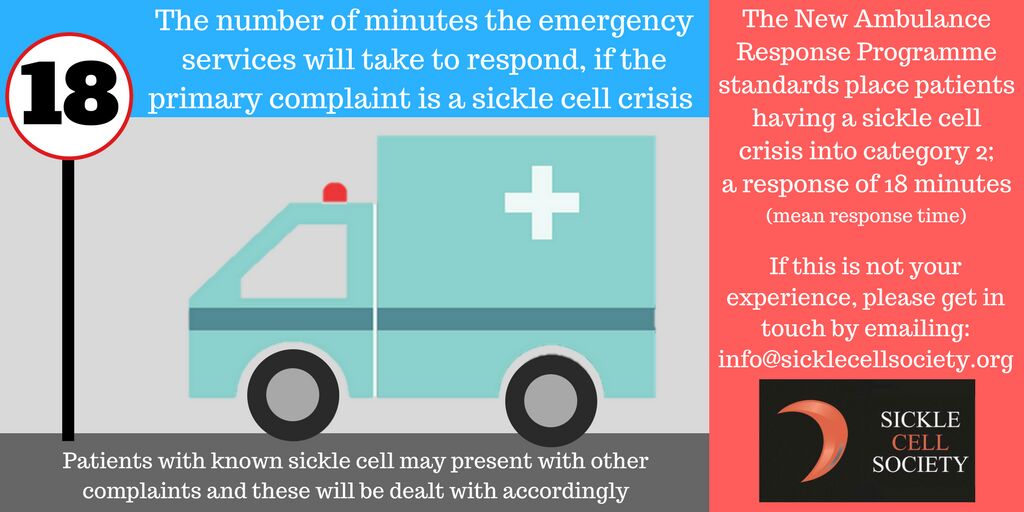 TRAINING STAFF AT THE LAS ACADEMY
A) ENSURE ALL NEW PARAMEDICS TRAINED AT THE ACADEMY ARE SICKLE CELL PROFICIENT

B) ACADEMY SYLLABUS SHOULD INCLUDE SICKLE CELL CRISIS & TRAINING FROM ‘PATIENTS BY EXPERIENCE’

C) PROVIDE OPPORTUNITIES  FOR ACADEMY STAFF IN TRAINING TO MEET SICKLE CELL GROUPS TO DISCUSS AND LEARN FROM THEIR EXPERIENCE
CONTINUING TRAINING FOR ALL FRONT LINE STAFF
A) TRAINING FOR FRONT LINE STAFF HAS IMPROVED SUBSTANTIALLY

B) STUDIES BY THE LAS HAVE DEMONSTRATED THAT TRAINING HAS IMPROVED CARE AND TREATMENT

C) ESSENTIAL THAT TRAINING CONTINUES ANNUALY FOR ALL FRONT LINE STAFF

D) INVOLVEMENT OF SICKLE CELL PATIENTS IN STAFF TRAINING WILL ENSURE EFFECTIVNESS
PERSON CENTRED  CARE AND JOINT CARE PLANS
GETTING PAIN CONTROL RIGHT FIRST TIME
MEETING PATIENTS NEEDS AND PREFERENCES
TRAINING OF ALL STAFF IN TREATMENT OF SC CRISES
EFFECTIVE INVESTIGATION OF COMPLAINTS
BEING TREATED AS AN EQUALS
DIGNITY AND RESPECT
AVOIDING RISK OF HARM
THANKYOU
EULA VALENTINE
07956422513
MERTON SICKLE CELL GROUP
EULALEEV@HOTMAIL.COM